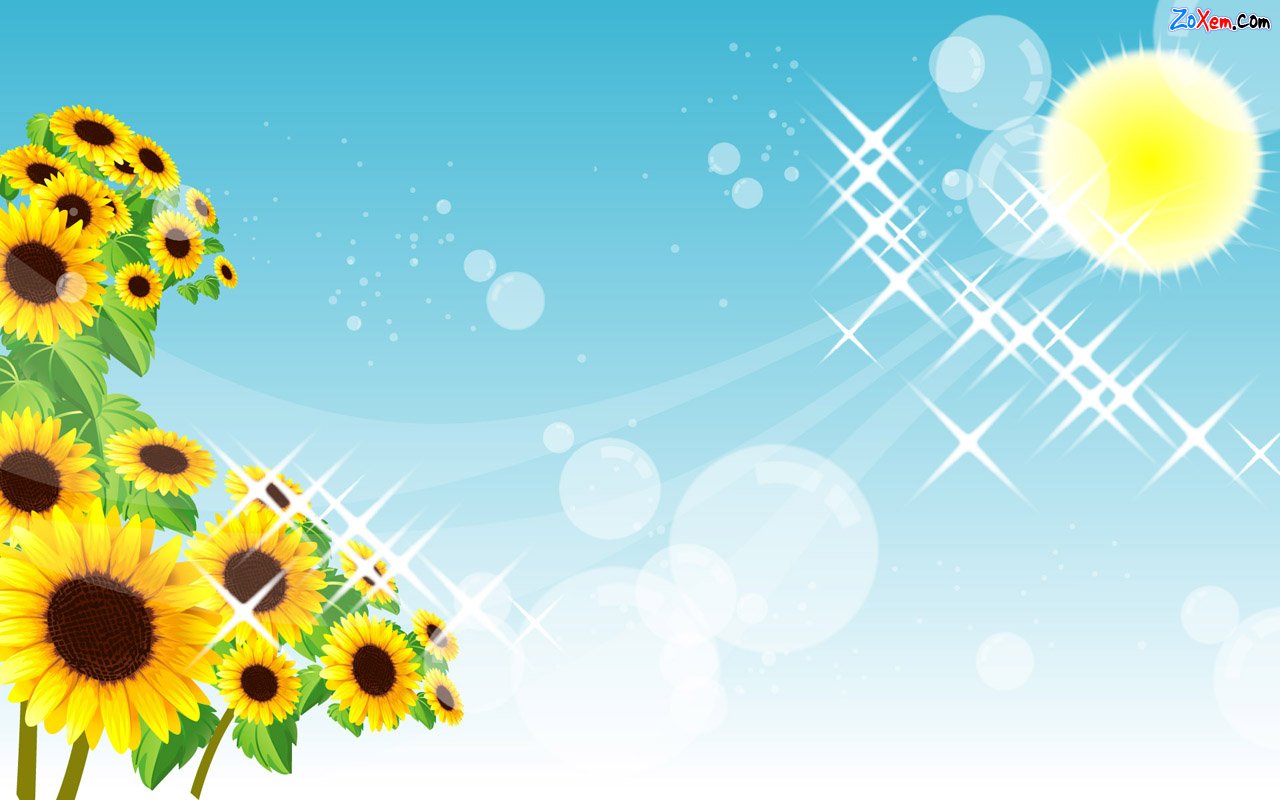 Nhiệt liệt chào mừng
Các thầy cô giáo về dự giờ lớp 1E
Môn:Tự nhiên và Xã hội
Giáo viên:Nguyễn Thị Hương
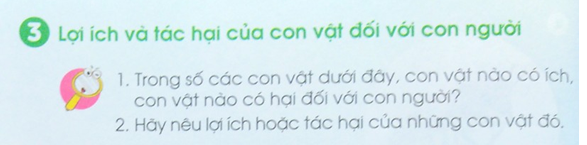 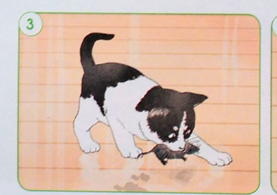 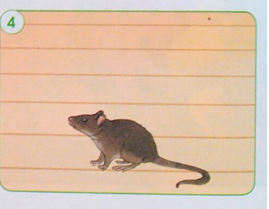 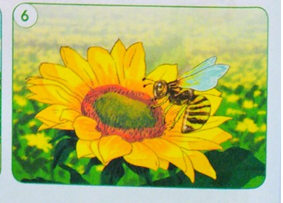 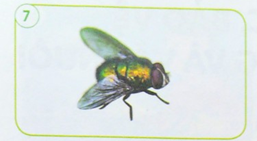 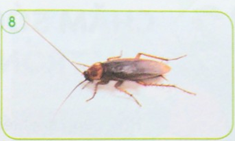 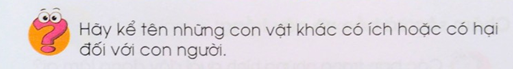 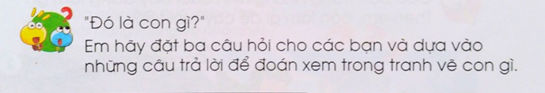 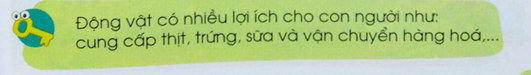